Solving Multivariate Coppersmith Problems with Known Moduli
Keegan Ryan
University of California, San Diego
Cryptanalysis using Coppersmith
[EC:Cop96]
[Speaker Notes: Coppersmith’s method is useful, because frequently, some cryptanalytic task reduces to solving a modular polynomial with small roots.
You may be familiar with Coppersmith’s method for RSA.
We can recover messages up to ⅓ the bitlength of N, which can be hundreds or thousands of bits.]
Cryptanalysis using Coppersmith
[EC:BonDur99]
[Speaker Notes: Coppersmith’s method is useful, because frequently, some cryptanalytic task reduces to solving a modular polynomial with small roots.
You may be familiar with Coppersmith’s method for RSA.
We can recover messages up to ⅓ the bitlength of N, which can be hundreds or thousands of bits.]
Cryptanalysis using Coppersmith
[DCC:XHS20]
[Speaker Notes: Coppersmith’s method is useful, because frequently, some cryptanalytic task reduces to solving a modular polynomial with small roots.
You may be familiar with Coppersmith’s method for RSA.
We can recover messages up to ⅓ the bitlength of N, which can be hundreds or thousands of bits.]
Cryptanalysis using Coppersmith
[AC:XSWH22]
[Speaker Notes: Coppersmith’s method is useful, because frequently, some cryptanalytic task reduces to solving a modular polynomial with small roots.
You may be familiar with Coppersmith’s method for RSA.
We can recover messages up to ⅓ the bitlength of N, which can be hundreds or thousands of bits.]
Shift polynomial selection
Shift polynomial selection
Shift polynomial selection
Suitable?Every non-leading monomial in a shift polynomial is the leading monomial of adifferent shift polynomial.
Shift polynomial selection
Shift polynomial selection
It’s hard to generalize Coppersmith’s method becausethe monomials in input polynomials affect the monomials in shift polynomials, which directly affect the bounds
Shift polynomial selection
We can use a generic strategy for constructing suitable shift polynomials from any input, but this often results in poor bounds.



We can use a handcrafted strategy specific to the input polynomials, but this requires expertise and may be outperformed by future work.
[AC:JocMay06,AC:MeeNow23]
[EC:BonDur99, AC:BonHalHow01, C:May02, C:BloMay03, EC:EJMW05, PKC:BleMay06, C:JocMay07, PKC:MayRit08, ACNS:SarMai09, AC:HerMay09, PKC:HerMay10, SAC:TakKun14, AFRICACRYPT:PHXHX14, AC:LZPL15, EC:TakLuPen17, DCC:XSHHP18, C:XSHWP19, DCC:XuHuSar20, AC:MayNowSar21, EC:MayNowSar22, AC:XSWH22, XJSSHWP23, …]
Can we automatically choose shift polynomials while achieving the same bounds as the handcrafted strategies?
Automating Coppersmith’s method
How do we pick shift polynomials in a generic way?

How do we improve the practical running time?

How do we match the asymptotic behavior of prior work?
Representing shift polynomials with ideals
Provable shift polynomial strategy
Provable shift polynomial strategy
Improving performance
Improving performance
Improving performance
Improving performance
Visualizing dependencies
Visualizing dependencies
Visualizing dependencies
Searching the directed graph
Visualizing dependencies
Visualizing dependencies
This is a lie, see the paper for details
Graph-based shift polynomial strategy
Graph-based shift polynomial strategy
Theoretical guarantees:
Efficient subroutines Picard’s algorithm runs in polynomial time.
Bounded determinant This guarantees there are short vectors in the lattice, but, unlike the provable strategy, no guarantees it contains the shortest vectors
Doubly exponential runtime Running time is dominated by GB calculation.
No asymptotic bounds Don’t know asymptotic structure of maximal closure
Practical reality:
Inexplicably effective Directly constructs basis for densest sublattice
Small lattices Often smaller than lattices in prior work
Occasional failure May discard helpful polynomials, typically when the input has extremely small coefficients
Improving theoretical guarantees
The first two strategies solve Coppersmith problems in practice.
How do we solve them in theory?
Gröbner basis
Doubly exp.
Shift polynomials from polytopes
Idea: Find small-multiplicity shift polynomials using GB, extend to arbitrary-multiplicity shift polynomials using polytopes.
Polytopes have a deep connection to shift polynomials and Coppersmith’s method [AC:JocMay06,May21,EPRINT:FNCLP24]
Polytope w/ small mult.
Gröbner basis
Doubly exp.
Polytope scaling
Poly. time
Inferring asymptotic bounds
Asymptotic bounds
Interpolation
Heuristic
Polytope w/ small mult.
Gröbner basis
Doubly exp.
Polytope scaling
Poly. time
Precomputation of Gröbner bases
Asymptotic bounds
Symbolic input polys
Symbolic polytope
Gröbner basis
Doubly exp.
Interpolation
Heuristic
Polytope w/ small mult.
Substitution
Poly. time
Polytope scaling
Poly. time
Precomputation shift polynomial strategy
Bounds and symbolic polytope are precomputed
Asymptotic bounds
Symbolic input polys
Symbolic polytope
Gröbner basis
Doubly exp.
Interpolation
Heuristic
Polytope w/ small mult.
Substitution
Poly. time
Polytope scaling
Poly. time
Actual attack takes polynomial time
Precomputation shift polynomial strategy
Summary of Experiments
How do these strategies compare to prior work?Evaluated on 14 applications of Coppersmith’s method.
In 3 / 14 cases, the provable strategy recovered larger roots than in prior work, the remaining 11 cases recovered roots of the same size.
In 5 / 14 cases, the graph-based strategy used smaller lattices while recovering roots of the same size. In 7 cases, the lattice dimension was comparable to prior work.
In 10 / 12 cases, the precomputation strategy was as fast as or faster than prior work, excluding the time spent doing precomputation.
In 3 / 12 cases, the precomputation strategy improved asymptotic bounds from prior work, and in 8 cases matched the bounds.
When to use these strategies
If you want practical results,	try the automated graph-based strategy or the provable strategy. 

If you want theoretical guarantees,	use the partially automated precomputation strategy.
These are implemented at https://github.com/keeganryan/cuso
Thank you
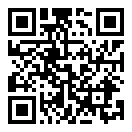 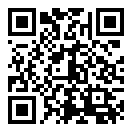 Paper
ia.cr/2024/1577
Code
https://github.com/keeganryan/cuso
Keegan Ryan
kryan@ucsd.edu